22ª Reunião da 
Comissão Tripartite Nacional
15 de agosto de 2023
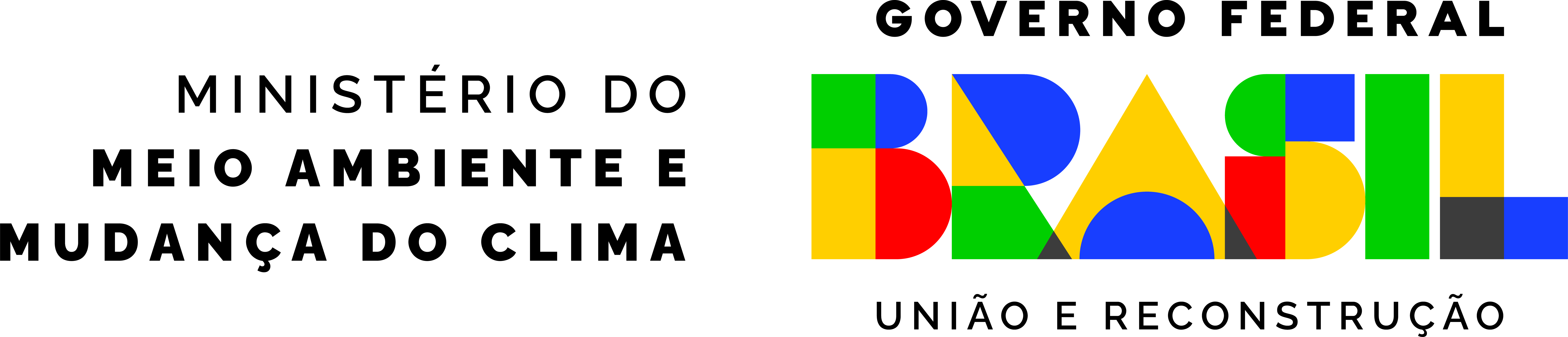 MINISTÉRIO DO MEIO AMBIENTE E MUDANÇA DO CLIMA - MMA
SECRETARIA EXECUTIVA
Departamento de apoio ao CONAMA e ao SISNAMA - DSISNAMA
22ª Reunião da Comissão Tripartite Nacional 2023
Proposta de alteração do Regimento Interno da Comissão Tripartite Nacional
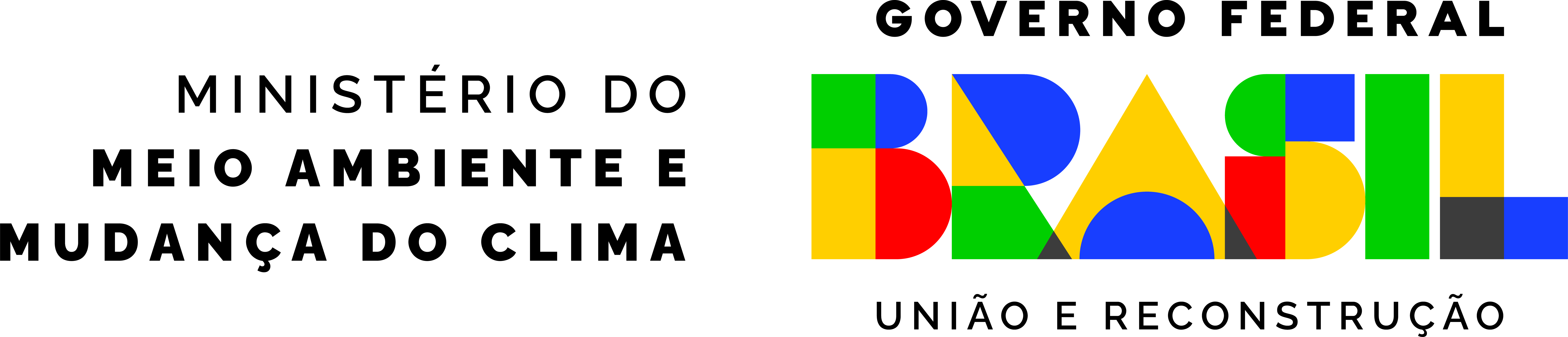 Redação atual:
Art. 4º A Comissão Tripartite Nacional será composta por representantes do Poder Executivo da União, dos Estados, do Distrito Federal e dos Municípios da seguinte forma:
(...)
§ 3º O Departamento de Articulação Institucional da Secretaria de Articulação Institucional e Cidadania Ambiental do Ministério do Meio Ambiente funcionará como Secretaria-Executiva da Comissão Tripartite Nacional.
Proposta:
Revogação do dispositivo no Regimento Interno e inclusão do dispositivo na Portaria de instituição da CTN, com redação apontando o setor responsável através da citação da competência.
Art. 1.º Fica revogado o §3º do artigo 4º do Regimento Interno da Comissão Tripartite Nacional, publicado no anexo da Portaria MMA nº 84, de 28 de março de 2018, publicada em 29/03/2018, edição 61, seção 1, página 251.
Art. 5º - A Portaria MMA nº 240, de 13 de julho de 2017, publicada em 14 de julho de 2017 no DOU, edição 134, seção 1, página 62, passa a vigorar com a seguinte redação:
“Art. 2º .....................................
§ 3º Caberá ao setor/unidade competente para o fortalecimento do SISNAMA no ministério, atuar como secretaria executiva da Comissão Tripartite Nacional.”
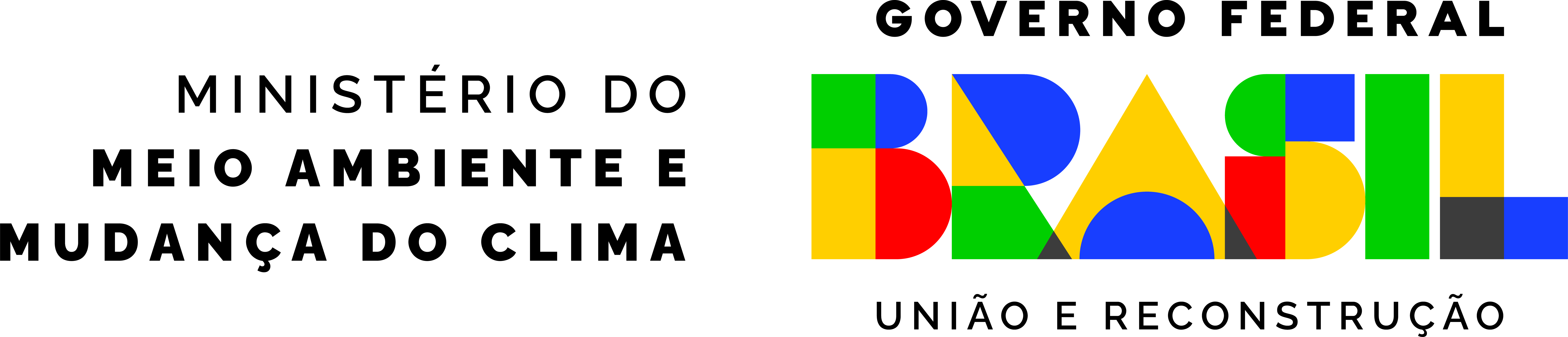 Redação atual:
Art. 8º (...)
(...)
§ 2º Será lavrada ata de cada reunião, com numeração sequencial, a qual será submetida à aprovação da Comissão Tripartite Nacional na reunião subsequente.
(...)
§ 5º As atas poderão ser emitidas, assinadas e disponibilizadas em meio digital, nos termos do Decreto no8.638, de 15 de janeiro de 2016.

Proposta:

Revogação da expressão “na reunião subsequente”, permitindo a aprovação da ata pela assinatura dos representantes antes da reunião subsequente.
Art. 8º .....................................
§ 2º Será lavrada ata de cada reunião, com numeração sequencial, a qual será submetida à aprovação da Comissão Tripartite Nacional, com a assinatura dos membros participantes.
§ 5º As atas poderão ser emitidas, assinadas e disponibilizadas em meio digital, nos termos da Estratégia de Governo Digital, e suas alterações.”
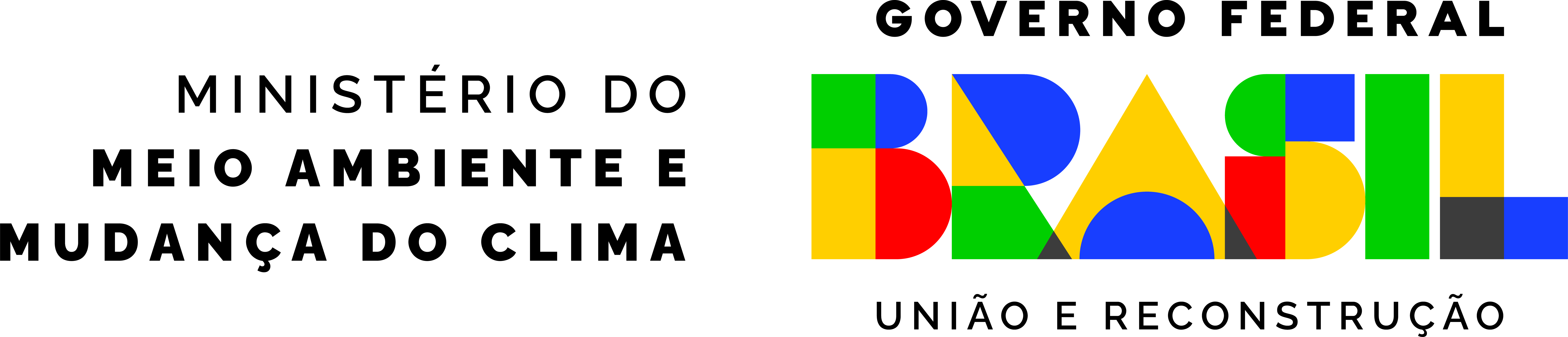 Redação atual:
Art. 10. As reuniões obedecerão aos seguintes procedimentos:
(...)
V - aprovação da ata da reunião anterior;


Proposta:

Com a retirada da aprovação apenas na reunião seguinte, este item deve ser revogado conjuntamente.
Art. 3º Fica revogado o inciso V, do artigo 10 do Regimento Interno da Comissão Tripartite Nacional, publicado no anexo da Portaria MMA nº 84, de 28 de março de 2018, publicada em 29/03/2018, edição 61, seção 1, página 251 do D.O.U..
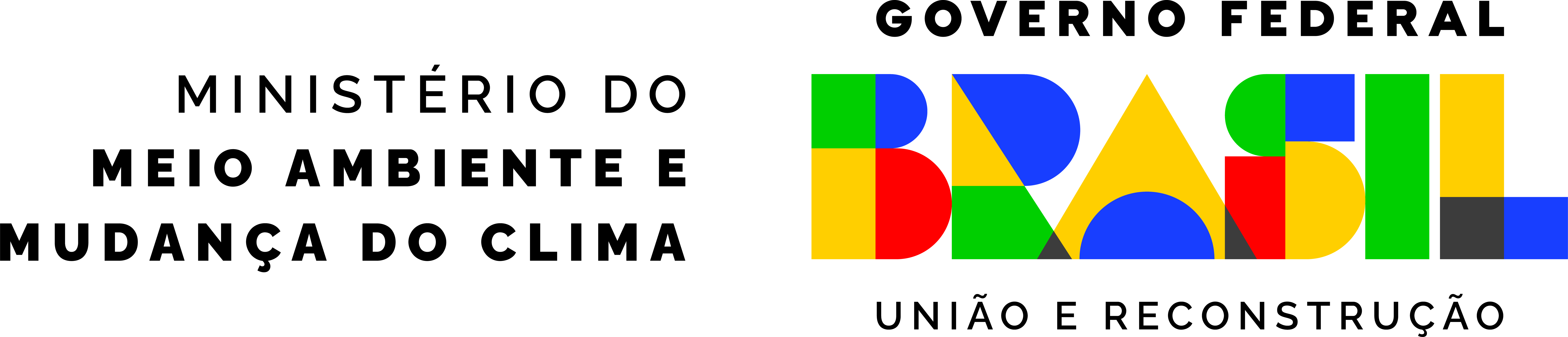 Departamento de apoio ao CONAMA e ao SISNAMA – DSISNAMA

Secretaria Executiva – SECEX

Diretora: Marcela Moraes

(61) 2028-1685/1681

Email: marcela.moraes@mma.gov.br
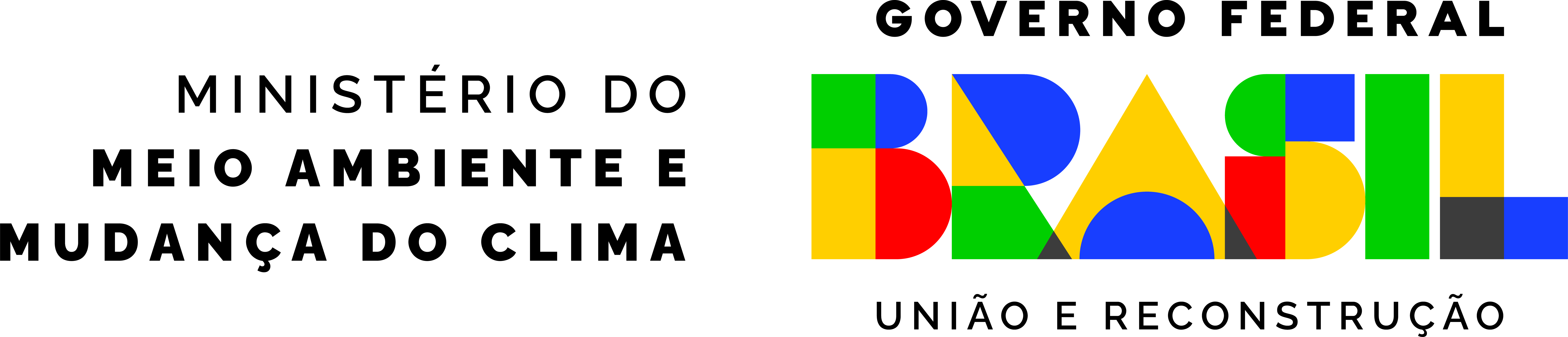